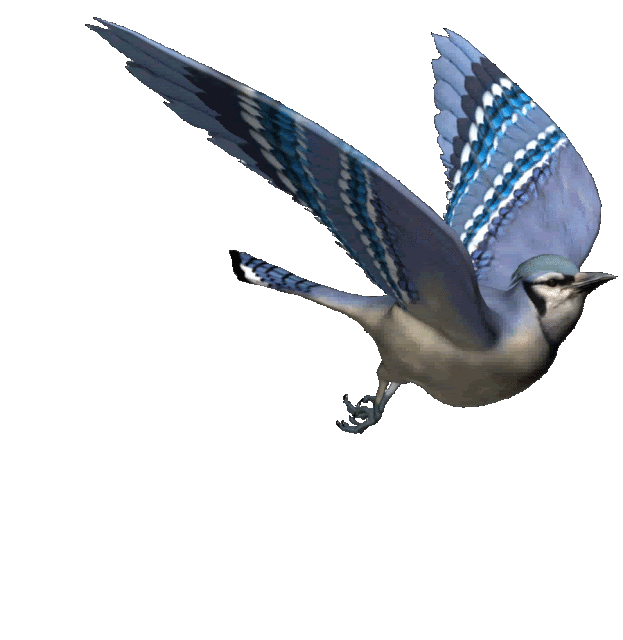 আজকের ক্লাসে সবাইকে স্বাগতম
শিক্ষক পরিচিতি
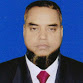 মোঃ বেলায়েত হোসেন 
প্রধান শিক্ষক ( বি,এস,এস ) 
ডাঃ আফাজ উদ্দীন মেমোরিয়াল নিম্ন মাধ্যমিক বালিকা বিদ্যালয়
বামনসাতা, উত্তরগ্রাম, মহাদেবপুর,নওগাঁ 
মোবাঃ ০১৭১৫১৭০৬৬২ 
ই-মেইলঃ daugs2000@gmail.com
আজকের পাঠ
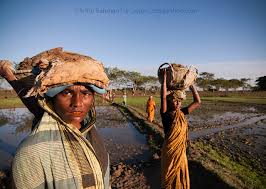 কর্মেই আনন্দ
নিচের ছবি গুলো লক্ষ্য কর
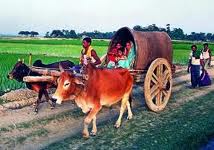 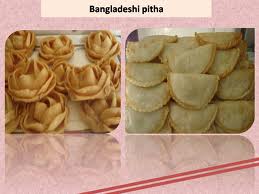 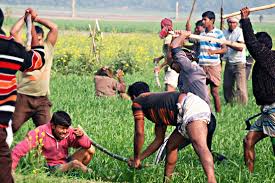 পাঠ সংক্রান্ত আরো কয়েকটি চিত্র
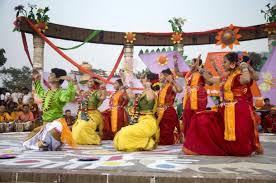 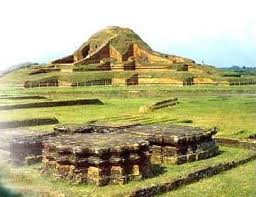 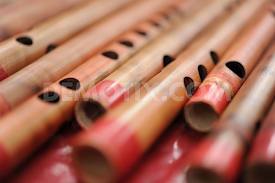 শিখনফল
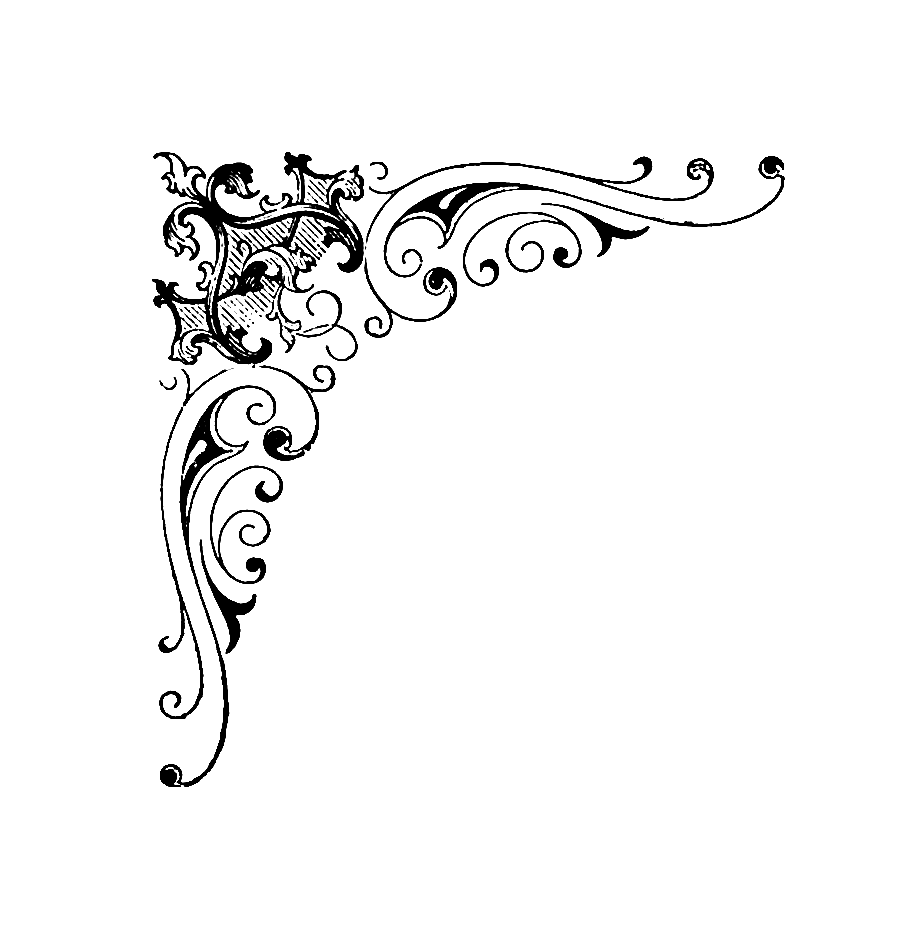 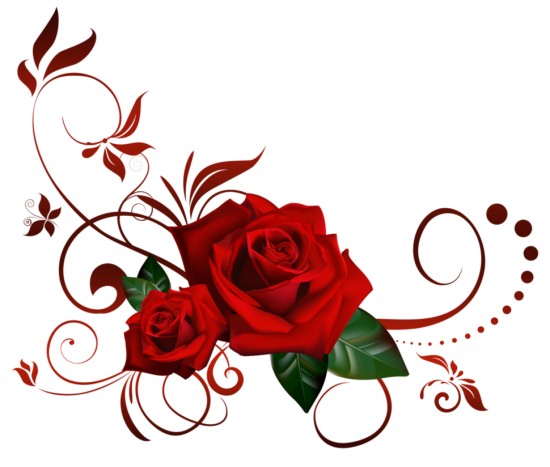 এই পাঠ শেষে শিক্ষার্থীরাঃ-     
১।  আত্নমর্যাদা,আত্নবিশ্বাস,সৃজনশীলতা,এবং কায়িক ও মেধাশ্রমের 
২। কাজের ক্ষেত্রে আত্নমর্যাদা,আত্নবিশ্বাস  ও সৃজনশশীলতার ক্ষেত্রগুলি চিহ্নিত  করতেপারব।
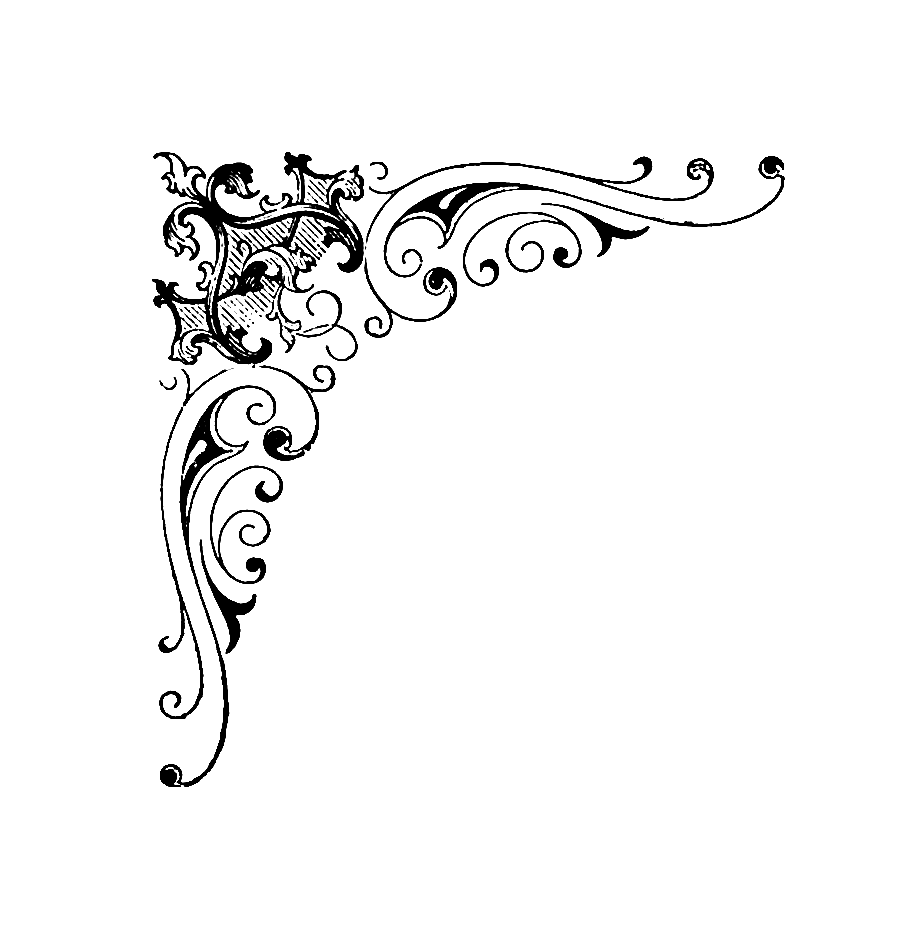 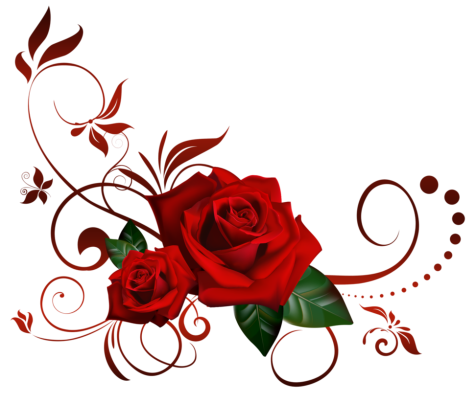 পাঠ সংক্রান্ত কয়েকটি চিত্র
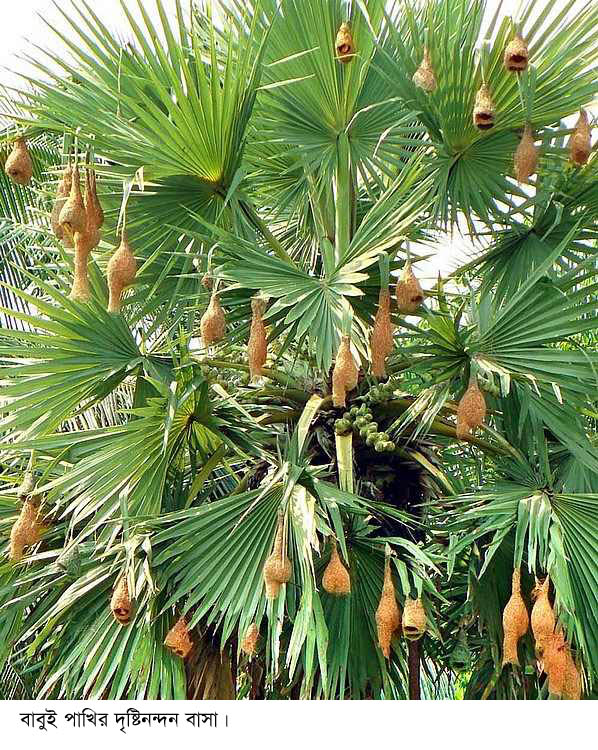 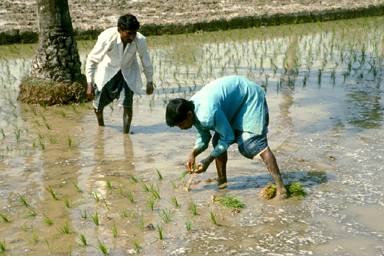 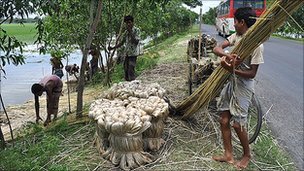 পাঠ সংক্রান্ত আরো কয়েকটি চিত্র
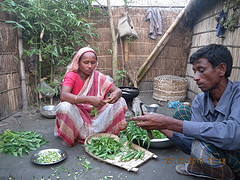 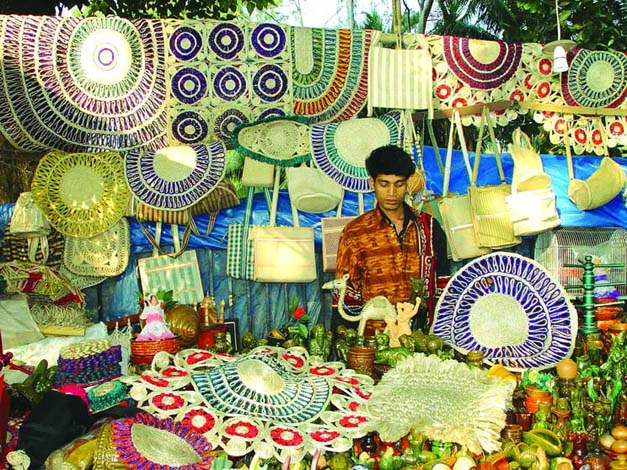 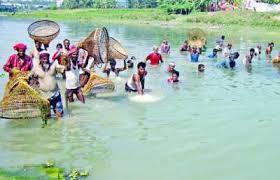 একক কাজ
সময়ঃ ৩মিনিট
আত্নমর্যাদা নিয়ে লেখক কি লেখেন?
একক কাজের উত্তর
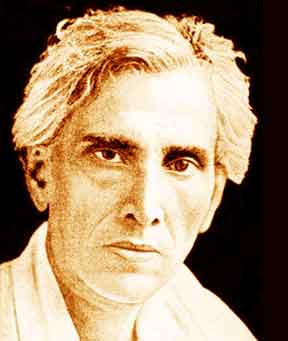 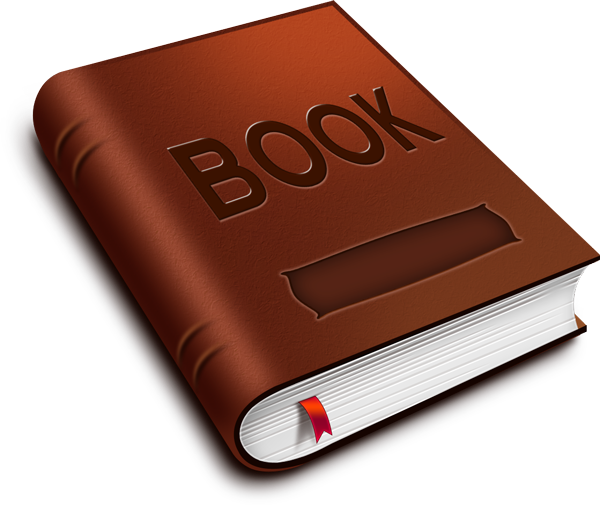 লেখক
বই
জোড়ায় কাজ
সময়ঃ ৫মিনিট
চার-পাঁচজনের দল তৈরী করে তোমাদের অভিজ্ঞতা থেকে আত্নমর্যাদাবিষয়ক একটি ঘটনা বর্ণনা কর?
জোড়ায় কাজের উত্তর
নিজের দায়িত্ব ও কর্তব্য যথাযথভাবে পালন করে; কোন ধরনের ন্যায় কাজ করতে লজ্জাবোধ করে না। 
নিজের কোন শারীরিক বা মানসিক সীমাবদ্ধতা থাকলেও নিজের ক্ষমতা ও সামর্থ্যকে সম্মান করে।
অন্যের মতামতের প্রতি শ্রদ্ধাশীল থাকে।
বাড়ীর কাজ
রঙিন কাগজ দিয়ে ফুল তৈরির পদ্ধতি বর্ণনা কর?
সবাই কে ধন্যবাদ
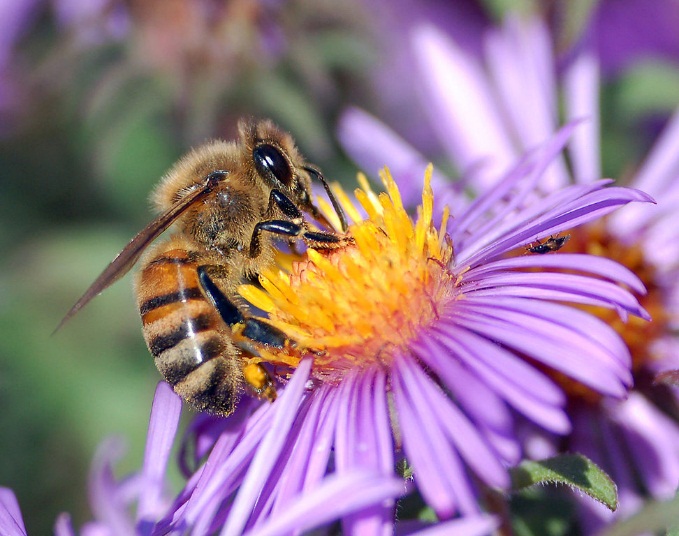